36-617: Applied Linear Models
Nonparametric Regression II
Brian Junker
132E Baker Hall
brian@stat.cmu.edu
12/3/2021
1
TexPoint fonts used in EMF. 
Read the TexPoint manual before you delete this box.: AAAAAAAAAAAAAAAAAA
Announcements
Project 02 Schedule:
Fri Dec 3: Peer reviews due.
Fri Dec 10 (or earlier): Full IDMRAD paper final draft!
We’re almost done!!!
No more graded hw’s or quizzes
There is an ungraded HW11 on nonparametric regression
BJ’s remaining office hours will be in the MSP space in FMS – not in his office.
BJ will hold office hours in FMS at 11am M and W next week as well.
12/3/2021
2
Outline
Other nonparametric linear smoothing methods
Local Regression Smoothers
loess()
Kernel Smoothed Regression
A Comparison of Linear Smoothers
Generalized Additive Models (GAMs)
Nonparametric transformations for the Heights data
Nonparametric transformations for the Wells data
And beyond… (nonparametric interactions)
Advice on nonparametric regression
12/3/2021
3
Local Regression Smoothers (e.g. loess())
12/3/2021
4
Local polynomial regression
12/3/2021
5
Choices to make in local regression
(The tricube kernel)
12/3/2021
6
Trying local regression on our example…
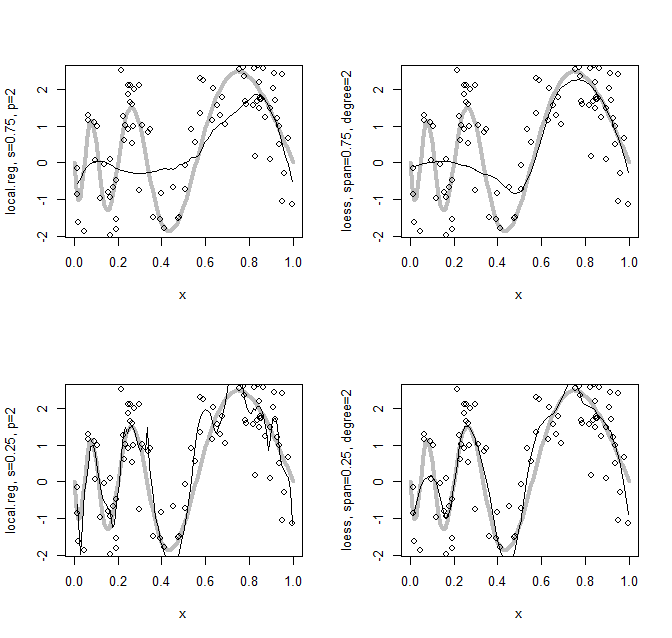 > local.reg <- function(xi,yi,s=0.75, ntest=100) {
    xtest <- seq(min(xi),max(xi),length=ntest)
    model <- formula(yi ~ xi + I(xi^2))
    w <- function(x,h) {
        x <- x/h; result <- ifelse(abs(x)>=1,0,(1-abs(x)^3)^3)/h
        return(result)
    }
    s <- min(s,1); k <- ceiling(s*length(xi))
    yhat <- NULL
    for(x in xtest) {
        deltas <- abs(xi-x);  d.ord <- order(deltas)[1:k]
        loc <- data.frame(xi=xi[d.ord],yi=yi[d.ord])
        h <- s*(max(loc$xi) - min(loc$xi))
        lmfit <- lm(model,weights=w(deltas[d.ord],h),data=loc)
        yhat <- c(yhat, predict(lmfit,data.frame(xi=x)))
    }
    return(list(x=xtest,y=yhat))
}
> par(mfrow=c(2,2))
> setup("local.reg, s=0.75, p=2"); lines(local.reg(x,y,s=0.75))
> setup("loess, span=0.75, degree=2")
> lines(x,predict(loess(y ~ x,span=0.75,degree=2)))
> setup("local.reg, s=0.25, p=2"); lines(local.reg(x,y,s=0.25))
> setup("loess, span=0.25, degree=2")
> lines(x,predict(loess(y ~ x,span=0.25,degree=2)))
local.reg() and loess() don’t perfectly match (loess documentation incomplete?)
It seems the definition of “nearest neighbors” is wider for loess() 
But their qualitative performance is similar
12/3/2021
7
Computational details in the r file accompanying this lecture
Kernel smoothed regression
12/3/2021
8
Trying kernel smoothing on our example…
Here we just demonstrate ksmooth()
ksmooth() does not implement the tricube kernel; we will use a normal density kernel instead

> par(mfrow=c(2,2))

> setup("kernel smooth, h = 0.5")
> lines(ksmooth(x,y,kernel="normal",bandwidth=0.5))
 
> setup("kernel smooth, h = 0.25")
> lines(ksmooth(x,y,kernel="normal",bandwidth=0.25))
 
> setup("kernel smooth, h = 0.125")
> lines(ksmooth(x,y,kernel="normal",bandwidth=0.125))
 
> setup("kernel smooth, h = 0.0625")
> lines(ksmooth(x,y,kernel="normal",bandwidth=0.0625))
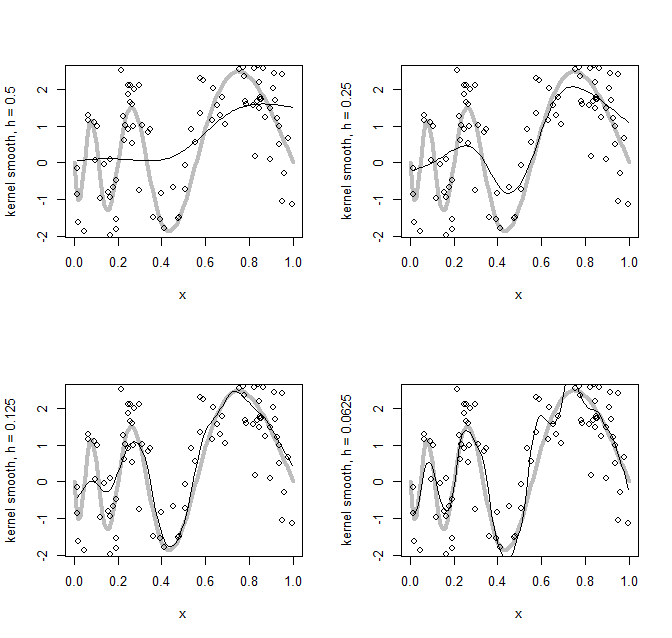 12/3/2021
9
Is local regression a linear smoother?
12/3/2021
10
A comparison of linear smoothers
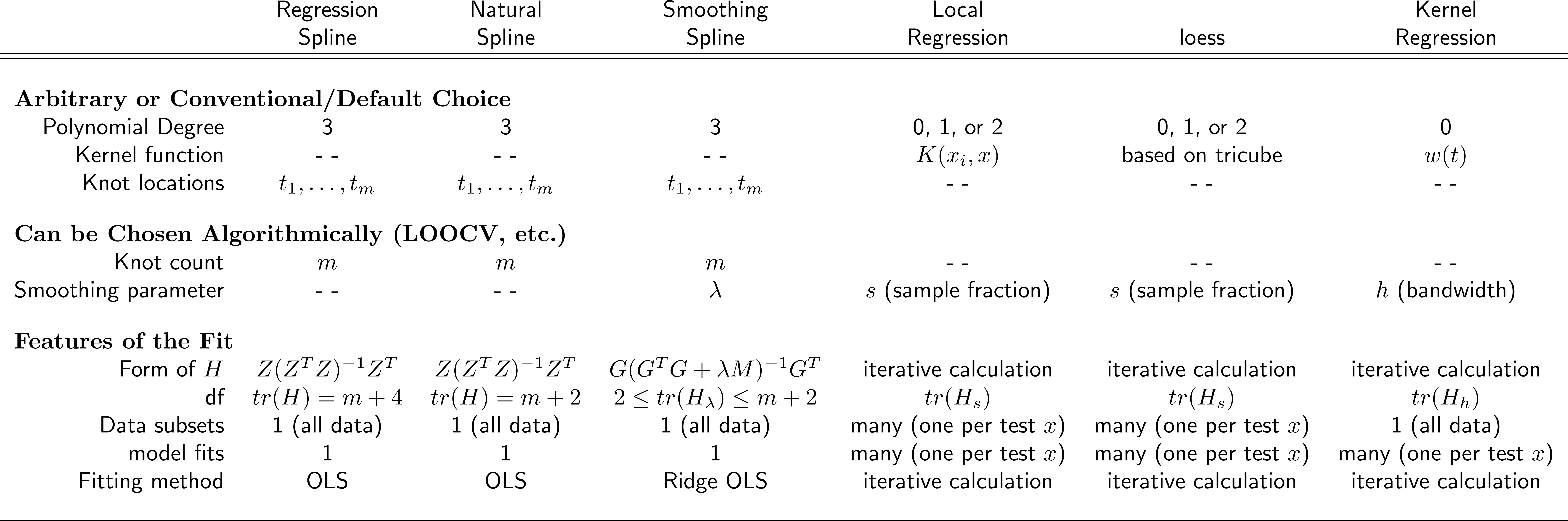 *
First three columns: Spline-based regression
Relatively simple specification (generalizes ordinary regression methods—not so intuitive?)
Makes efficient use of the data
Easy to incorporate into other linear regression models
Last three columns: Local regression
More complex specification (generalizes moving averages—more intuitive?)
Makes intensive/nonefficient use of the data
May require backfitting or similar to incorporate into other lin. reg. models
12/3/2021
11
Using smoothers to transform variables in regression: Generalized Additive Models
Regression splines and natural splines (without penalties) just generate columns of the X matrix
Can incorporate directly into lm() fits – we only need ordinary least-squares to fit these models.
(Generalized) linear models that have one or more predictors transformed by a nonparametric smooth are called (generalized) additive models, or GAMs.

Good places online to start to learn about GAMs:
https://www.mainard.co.uk/post/why-mgcv-is-awesome/
https://multithreaded.stitchfix.com/blog/2015/07/30/gam/
12/3/2021
Both blog posts have links to other really useful resources.
12
Example #1: The Heights data
Recall the “heights.dta” data, in which we wanted to predict earnings from several demographic variables:
> str(heights)
'data.frame':   1186 obs. of  7 variables:
 $ earn  : num  50000 60000 30000 51000 9000 29000 32000 2000 27000 6530 ...
 $ sex   : num  0 = Female, 1 = Male
 $ race  : Factor w/ 4 levels "1","2","3","4"
 $ hisp  : num  0 = not Hispanic, 1 = hispanic
 $ ed    : num  Number of years of education
 $ yearbn: num  e.g. 45 means 1945, 32 means 1932, etc.
 $ height: num  Height, in inches
12/3/2021
13
Transforming the variables
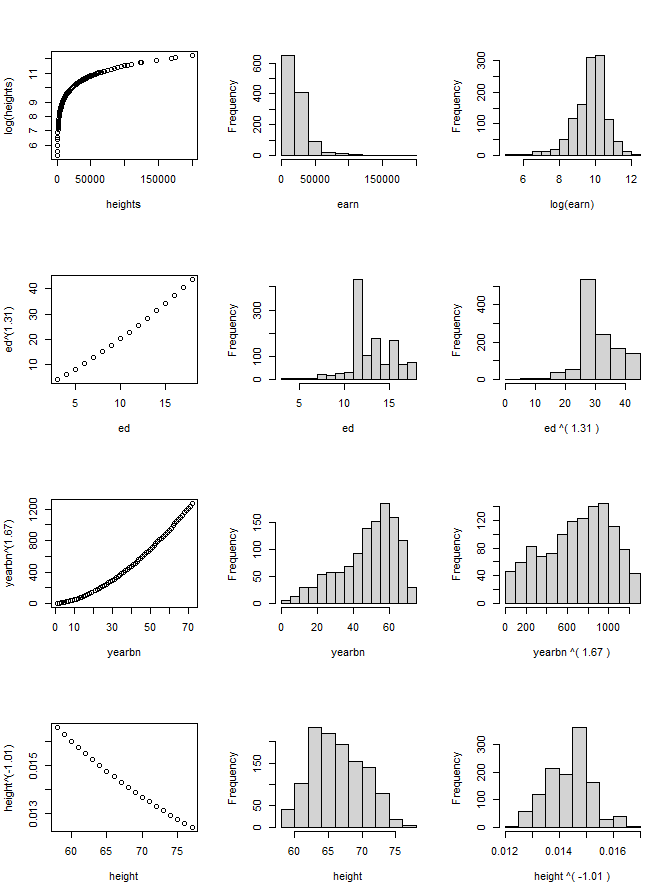 log(earn)
Box-Cox transforms:
(ed)1.31
(yearbn)1.67
(height)-1.01
These transforms are intended to improve normality of the variables, not their predictive power.
12/3/2021
14
Results for Box-Cox transforms…
> lm.0 <- lm(log(earn) ~ sex + race + hisp +
+ I(ed^1.31) + I(yearbn^1.67) + I(height^-1.01),
+ data=heights)
> round(summary(lm.0)$coef,2)
               Est  S.E.  tval pval
(Int)        10.05  0.61 16.61 0.00
sex          -0.45  0.07 -6.72 0.00
race2        -0.04  0.08 -0.45 0.65
race3         0.15  0.22  0.68 0.50
race4        -0.37  0.25 -1.52 0.13
hisp          0.14  0.10  1.37 0.17
ed^1.31       0.04  0.00 12.26 0.00
ybn^1.67      0.00  0.00 -7.66 0.00
hgt^-1.01   -75.50 40.84 -1.85 0.06
> par(mfrow=c(2,2))
> plot(lm.0)
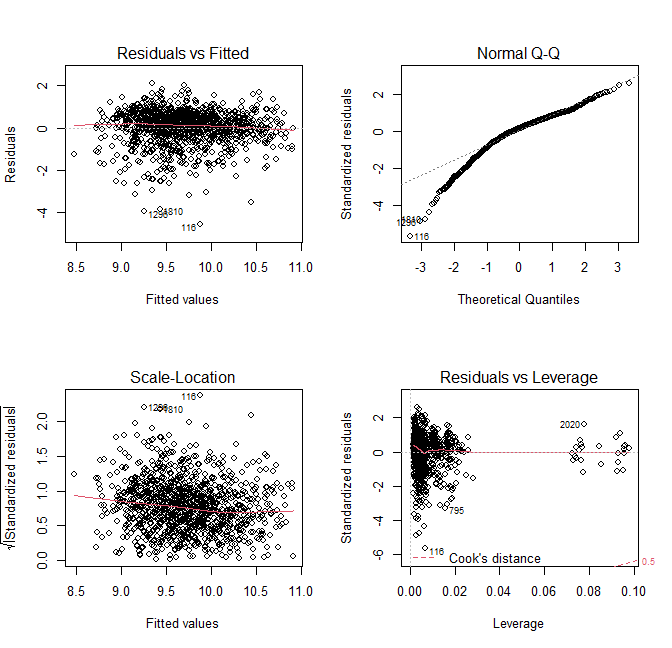 12/3/2021
15
What transformations would we get from polynomial regression?
> lm.poly2 <- lm(log(earn) ~ sex + + race + hisp +
+ poly(ed,2) +
+ poly(yearbn,2) +
+ poly(height,2),
+ data=heights)
> lm.poly3 <- lm(log(earn) ~ sex + + race + hisp +
+ poly(ed,3) +
+ poly(yearbn,3) +
+ poly(height,3),
+ data=heights)
> 
> ## On the right we compare the Box-Cox > ## transforms with these 2 and 3 > ## degree polynomial tranforms
> ## (the code to do this is in > ## the R file for this lecture)
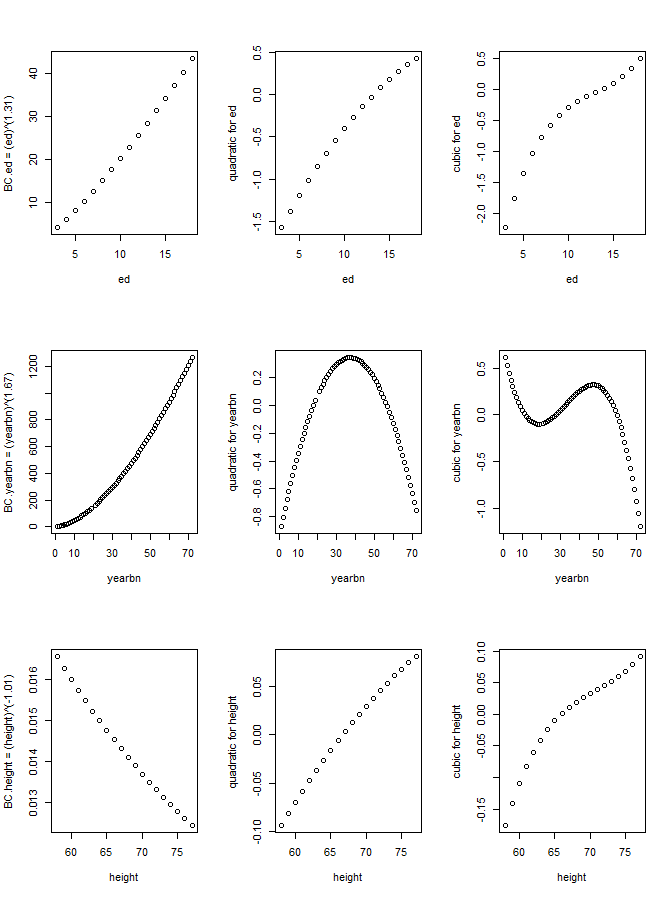 12/3/2021
16
Digression: Partial Residual Plots
12/3/2021
17
Comparing Partial Residual Plots…
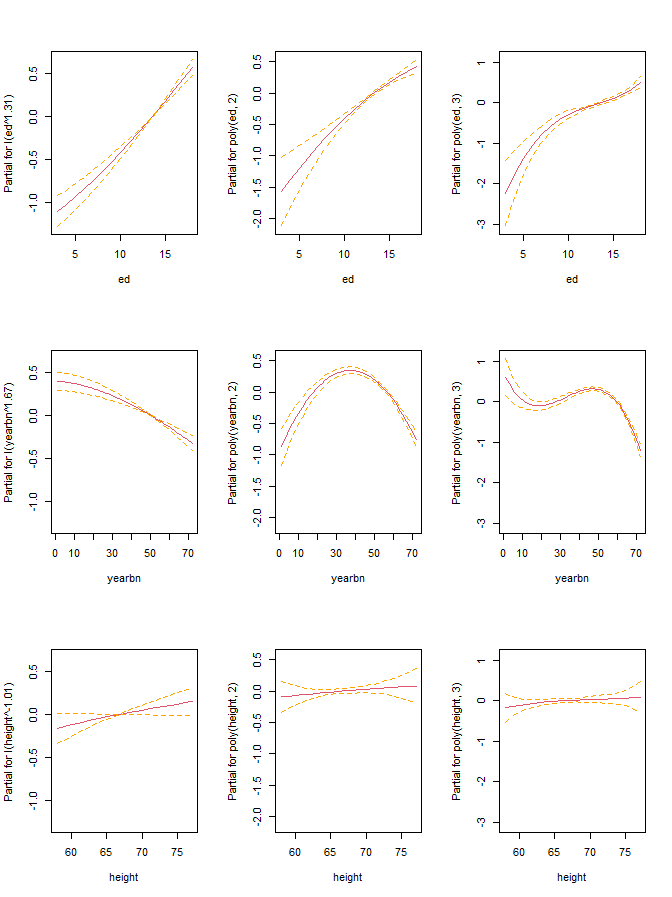 par(mfcol=c(3,3))
termplot(lm.0,se=T,terms=4:6)
termplot(lm.poly2,se=T,terms=4:6)
termplot(lm.poly3,se=T,terms=4:6)
Box-Cox vs polynomials:
Agree(?) on ed, height
Disagree on yearbn!
The part of log(earn) not explained by the other variables:
BC: Goes up with age
Poly2: Goes up then down
Poly3: up, plateau, up more?
12/3/2021
18
Which is tracking the data better?
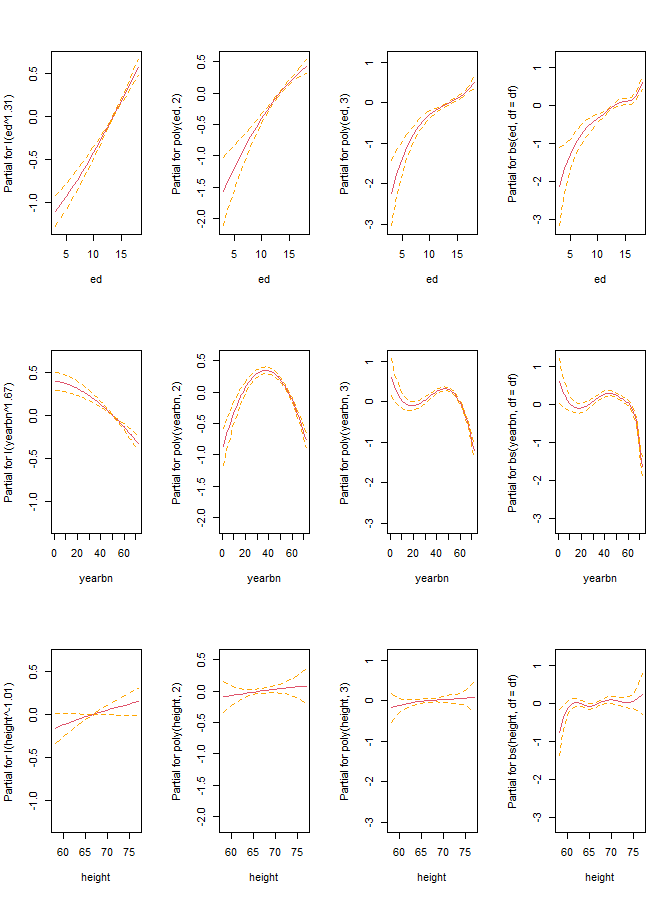 > library(splines)> df <- 5
> lm.bs <- lm(log(earn) ~ sex + + race + hisp +
+ bs(ed,df=df) + + bs(yearbn,df=df) +
+ bs(height,df=df), 
+ data=heights)> par(mfcol=c(3,4))
> termplot(lm.0,se=T,terms=4:6)
> termplot(lm.poly2,se=T,terms=4:6)
> termplot(lm.poly3,se=T,terms=4:6)
> termplot(lm.bs,se=T,terms=4:6)
The bspline with 5 df requested seems to confirm the cubic fit
We only guessed the df; we will use smoothing splines to check.
12/3/2021
19
Adding smoothing splines to a linear model
12/3/2021
20
R packages that use backfitting to fit GAMs
12/3/2021
21
These libraries are very incompatible.  To switch from one to the other, you have to quit and restart R.
Comparing our models with smooth spline model
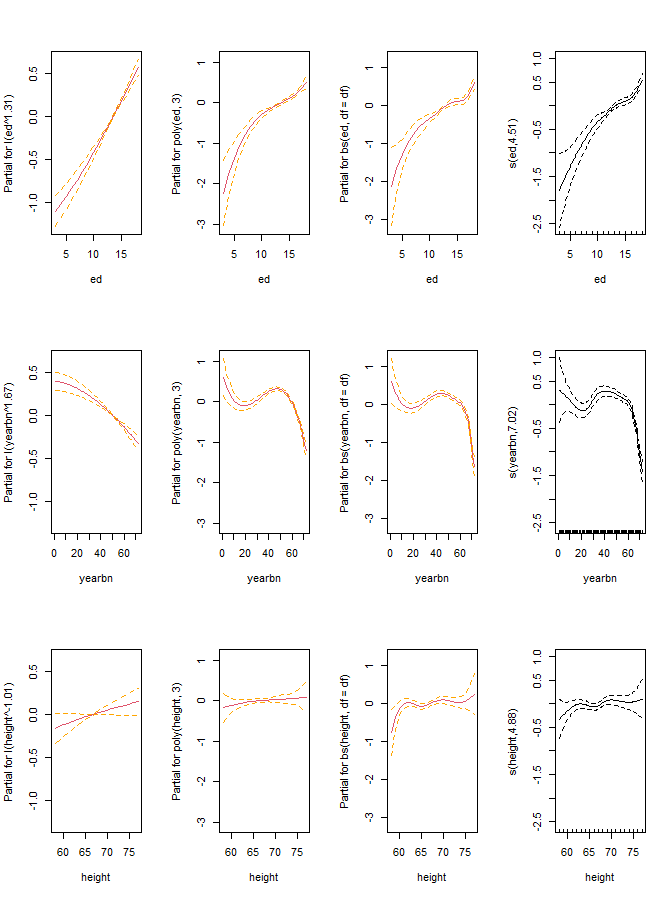 > library(mgcv)> gam.ss <- gam(log(earn) ~ sex + + race + hisp +
+ s(ed,bs="cr") +            
+ s(yearbn,bs="cr") +        
+ s(height,bs="cr"),         
+ data=heights,method="GCV.Cp")
> par(mfcol=c(3,4))
> termplot(lm.0,se=T,terms=4:6)
> termplot(lm.poly3,se=T,terms=4:6)
> termplot(lm.bs,se=T,terms=4:6)
> plot(gam.ss) # mgcv’s "termplot"
bs=“cr” chooses cubic regression splines.  
By default, s() chooses an optimal lambda for smoothing
The df for each smooth is shown on the y label; 5 df wasn’t too far off…
Generally the smooth-spline solution is the same as the bspline and cubic solution
Next we examine which model provides the best fit…
12/3/2021
22
Comparing model fits…
> ## By default, anova() for mgcv uses> ## F tests that are hard to interpret.  > ## If we set test="Cp" we can compare
> ## models with Mallows' Cp, which is> ## similar to AIC. > anova(lm.0, lm.poly2, lm.poly3, lm.bs,+ gam.ss, test="Cp")

  Res.Df    RSS     Df Sum of Sq     Cp
1 1177.0 781.18                  791.36
2 1174.0 718.27 3.0000    62.906 731.85
3 1171.0 675.78 3.0000    42.490 692.76
4 1165.0 659.23 6.0000    16.555 683.00
5 1163.6 658.52 1.4062     0.702 683.89


> ## Or we can compare with AIC> ## directly...
> models <- list(lm.0, lm.poly2,+ lm.poly3, lm.bs, gam.ss)
> names(models) <- strsplit( + "lm.0,lm.poly2,lm.poly3,lm.bs,gam.ss",+ ",")[[1]]

> my.anova <- data.frame(+ logLik=sapply(models,logLik),
+ df=sapply(models,+   function(x) attributes(logLik(x))$df),
+ AIC=sapply(models,AIC),
+ BIC=sapply(models,BIC))

> rownames(my.anova) <- names(models)
> round(my.anova,2)
           logLik    df     AIC     BIC
lm.0     -1435.26 10.00 2890.52 2941.30
lm.poly2 -1385.47 13.00 2796.95 2862.97
lm.poly3 -1349.31 16.00 2730.63 2811.88
lm.bs    -1334.61 22.00 2713.21 2824.94
gam.ss   -1333.98 23.41 2714.76 2833.63
>
12/3/2021
23
Aside: Comparing mgcv’s summary() with base-R’s summary()…
> summary(gam.ss)
[…] Parametric coefficients:
        Est         SE    tval     pval
(Int)  9.97    0.09978  99.883  < 2e-16 
sex   -0.51    0.06584  -7.700 2.89e-14
race2 -0.05    0.07544  -0.663   0.5074    
race3  0.06    0.20646   0.278   0.7811    
race4 -0.40    0.23152  -1.742   0.0817   
hisp   0.05    0.09710   0.506   0.6126    

Approximate significance of smooth terms:
            edf Ref.df     F p-value    
s(ed)     4.505  5.437 23.27  <2e-16  
s(yearbn) 7.021  8.002 31.96  <2e-16  
s(height) 4.880  5.976  1.19   0.317    
> ## Interpret the F stat and its pval > ## like we do the t stat and its pval:> ## We are testing whether to add this> ## term in the model, *after* adding > ## other terms.
> round(summary(lm.bs)$coef,2)
              Est      SE    tval     pval
(Int)        7.67    0.64   11.94     0.00
sex         -0.50    0.07   -7.56     0.00
race2       -0.04    0.08   -0.59     0.56
race3        0.04    0.21    0.19     0.85
race4       -0.40    0.23   -1.75     0.08
hisp         0.06    0.10    0.57     0.57
bs(ed)1      1.57    0.80    1.97     0.05
bs(ed)2      1.66    0.49    3.38     0.00
bs(ed)3      2.38    0.54    4.40     0.00
bs(ed)4      2.08    0.51    4.04     0.00
bs(ed)5      2.72    0.52    5.26     0.00
bs(yearbn)1 -1.41    0.51   -2.80     0.01
bs(yearbn)2  0.07    0.26    0.27     0.78
bs(yearbn)3 -0.57    0.34   -1.69     0.09
bs(yearbn)4 -0.66    0.30   -2.23     0.03
bs(yearbn)5 -2.24    0.33   -6.77     0.00
bs(height)1  1.15    0.45    2.58     0.01
bs(height)2  0.45    0.27    1.65     0.10
bs(height)3  1.07    0.37    2.88     0.00
bs(height)4  0.58    0.33    1.74     0.08
bs(height)5  1.01    0.42    2.41     0.02
12/3/2021
24
Residual plots for the best two models: lm.poly3 and lm.bs
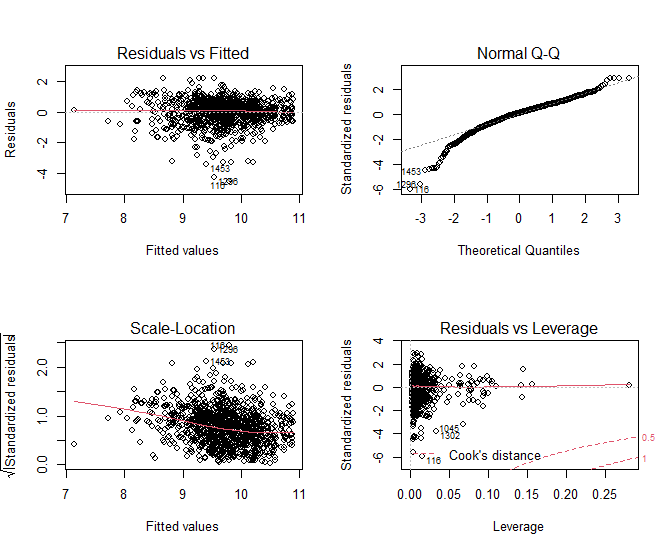 > par(mfrow=c(2,2))
> plot(lm.poly3)
> plot(lm.bs)

The residuals for lm.bs look just slightly better than for lm.poly3 and lm.0
All the models have a problem with extreme low outliers in the residuals
There may be a predictor we don’t have in the data set
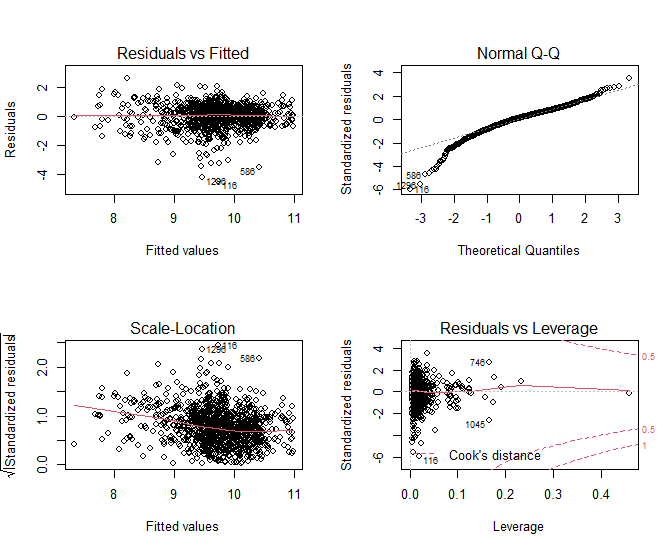 12/3/2021
25
Example #2: The Wells data…
After educating families in Bangladesh about the harmful effects of arsenic, do they switch water wells?
'data.frame':   3020 obs. of  5 variables:
 $ switch : int  1 = switched to a new well; 0 = didn’t
 $ arsenic: num  arsenic level in the old well
 $ dist   : num  distance to nearest safe well
 $ assoc  : int  1 = head of household is comm. leader
 $ educ   : int  years of schooling of head of household
12/3/2021
26
Let’s review our last model for this data, and see if gam can improve it
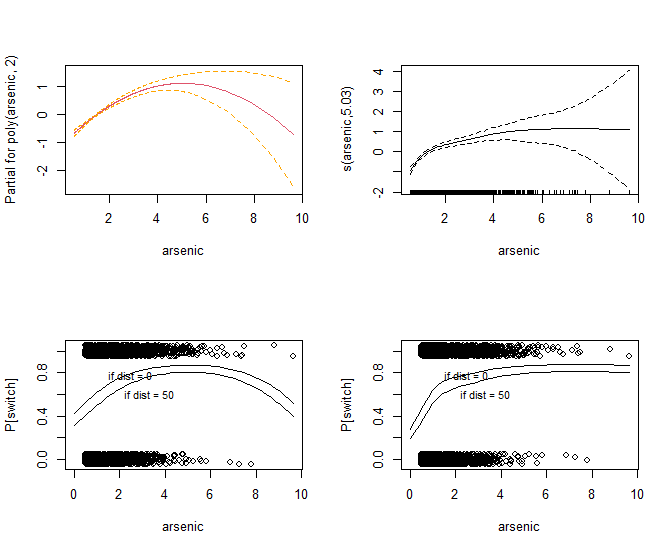 > ## The model we liked before was:
> glm.3 <- glm(switch ~ dist + + poly(arsenic,2),data=wells, + family=binomial)
> ## let's try smooth spline for arsenic...
> gam.3 <- gam(switch ~ dist + + s(arsenic,bs="cr"), data=wells, + family=binomial)

> par(mfrow=c(2,2))
> termplot(glm.3,se=T,terms=2)
> plot(gam.3)
> ## Now let’s see how the predict P[switch}>> ## Please see the r file for this lecture> ## for the details of building these plots…
The smooth spline has a better interpretation than the quadratic
Increasing arsenic increases the prob of switching, up to a point, and then it levels off.
12/3/2021
27
Let’s see what happens if we use all the predictors…
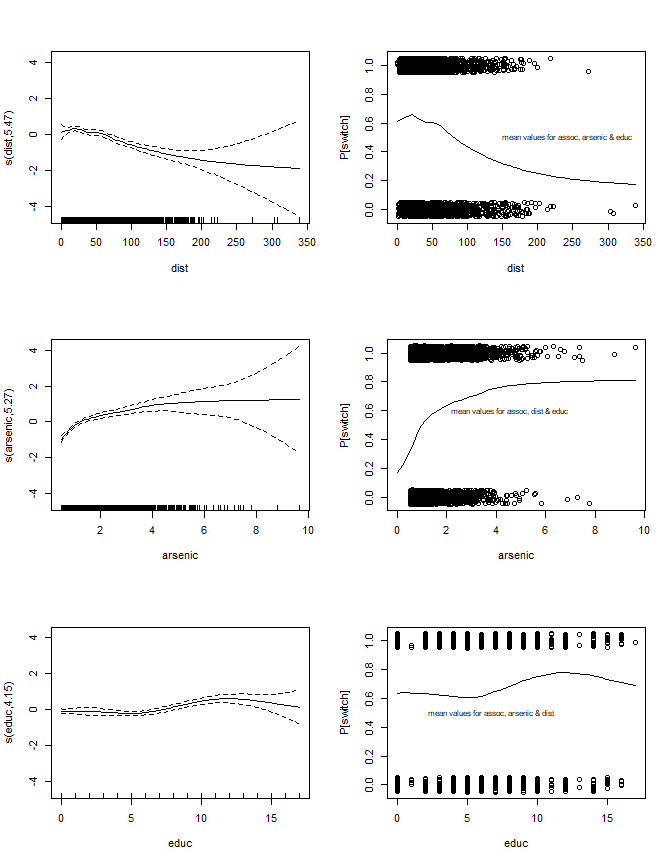 > glm.all <- glm(switch ~ assoc +
+ dist +
+ arsenic +
+ educ,
+ data=wells,family=binomial)
> gam.all <- gam(switch ~ assoc +
+ s(dist,bs="cr") +
+ s(arsenic,bs="cr") +
+ s(educ,bs="cr"),
+ data=wells,family=binomial)
> par(mfcol=c(3,2))
> plot(gam.all,se=T,ask=F)
> attach(wells)
> > ## code for generating the rest> ## of the plot is in the r file> ## for this lecture…
12/3/2021
28
Model comparisons…
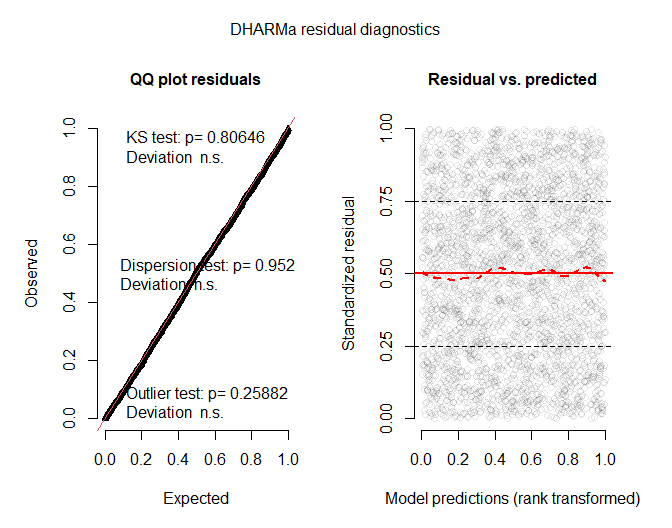 > models <-+ list(glm.3,glm.all,gam.3,gam.all)
> names(models) <- strsplit("glm.3,glm.all,gam.3,gam.all",+ ",")[[1]]

> my.anova <-+ data.frame(logLik=sapply(models,logLik),
+ df=sapply(models,+   function(x) attributes(logLik(x))$df),
+ AIC=sapply(models,AIC),
+ BIC=sapply(models,BIC))
> rownames(my.anova) <- names(models)
> round(my.anova,2)
          logLik    df     AIC     BIC
glm.3   -1955.68  4.00 3919.35 3943.40
glm.all -1953.91  5.00 3917.83 3947.89
gam.3   -1947.70  7.03 3909.46 3951.76
gam.all -1918.10 16.90 3870.01 3971.65
> library(DHARMa)
> invisible(simulateResiduals(glm.3,plot=T))
> invisible(simulateResiduals(gam.3,plot=T))
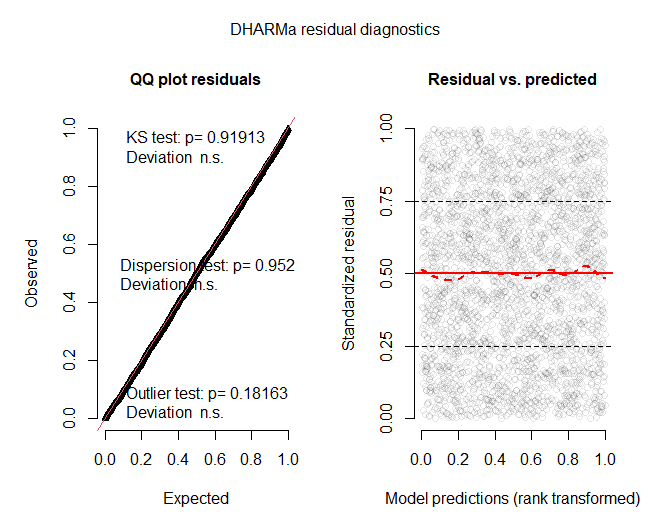 12/3/2021
29
Let’s look at the model summaries…
> summary(gam.3)
[…]
Parametric coefficients:
    Estimate      SE z-value   Pr(>|z|)    
(Int)  0.798   0.065  12.286     <2e-16
dist  -0.010   0.001  -9.231     <2e-16

[…]

Approximate significance of smooth terms:
             edf Ref.df Chi.sq p-value    
s(arsenic) 5.035  6.053  165.9  <2e-16

[…] 

R-sq.(adj) =   0.07   Deviance explained = 5.41%
UBRE = 0.29452  Scale est. = 1         n = 3020
> summary(glm.3)
[…] 
Coefficients:
                    Estimate SE   z value Pr(>|z|)    
(Intercept)  0.792 0.065  12.204  < 2e-16 
dist        -0.010 0.001  -9.079  < 2e-16 
poly(ars)1  26.21  2.330  11.249  < 2e-16
poly(ars)2 -10.50  2.204  -4.765 1.89e-06

[…]

    Null deviance: 4118.1  on 3019  df
Residual deviance: 3911.4  on 3016  df
AIC: 3919.4

Number of Fisher Scoring iterations: 4
12/3/2021
30
Just a quick taste of nonparametric interactions…
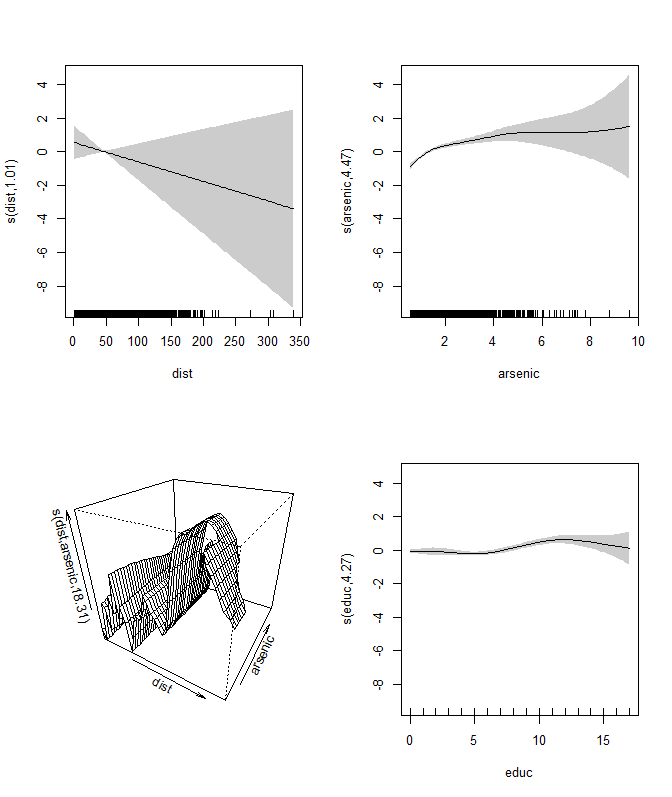 > gam.int <- gam(switch ~ assoc +
+ s(dist) +
+ s(arsenic) +
+ s(dist,arsenic) +
+ s(educ),
+ data=wells,family=binomial)
> summary(gam.int)
[…]
Parametric coefficients:
         Est    SE      z-val    p-val
(Int)  0.373    0.051   7.250 4.15e-13
assoc -0.094    0.079  -1.191    0.233    
[…]
Approximate significance of smooth terms:
               edf Ref.df  Chi.sq p-value    
s(dist)      1.005  1.005   1.284  0.2618    
s(arsenic)   4.466  5.488 111.843  <2e-16 
s(dist,ars) 18.308 27.000  30.965  0.0125 
s(educ)      4.270  5.166  42.773  <2e-16 
[…]
> plot(gam.int,scheme=1,pages=1)
12/3/2021
31
Since I did not specify bs=“cr” in the s() functions, the splines are all thin plate splines.
Advice on nonparametric regression
12/3/2021
32
Summary
Other nonparametric linear smoothing methods
Local Regression Smoothers
loess()
Kernel Smoothed Regression
A Comparison of Linear Smoothers
Generalized Additive Models (GAMs)
Nonparametric transformations for the Heights data
Nonparametric transformations for the Wells data
And beyond… (nonparametric interactions)
Advice on nonparametric regression
12/3/2021
33